Figure 4. From left to right, from top to bottom: (a) Original volume as a function of truncated volume. Note that a ...
Cereb Cortex, Volume 26, Issue 7, July 2016, Pages 3023–3035, https://doi.org/10.1093/cercor/bhv123
The content of this slide may be subject to copyright: please see the slide notes for details.
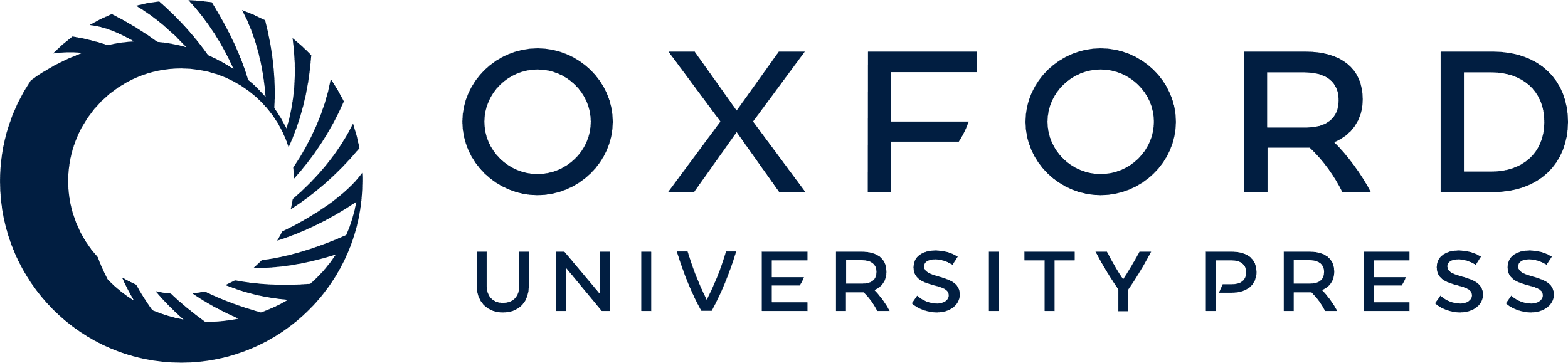 [Speaker Notes: Figure 4. From left to right, from top to bottom: (a) Original volume as a function of truncated volume. Note that a statistical difference is present even if the lines seem very close. (b) Truncated volume as a function of gestational age. (c) Lateral cortical surface area as a function of age. (d) Lateral surface area as a function of truncated volume (allometric model/original scale). (e) Gyrification Index as a function of gestational age. (f) Gyrification Index as a function of truncated volume (allometric model/original scale). Black points correspond to preterms and white diamonds to fetuses.


Unless provided in the caption above, the following copyright applies to the content of this slide: © The Author 2015. Published by Oxford University Press. All rights reserved. For Permissions, please e-mail: journals.permissions@oup.com]